ELEKTRONIČKA NAVIGACIJA
ELEKTROMAGNETSKI VALOVI
Elektromagnetski valovi
Elektromagnetski valovi
Svi elektromagnetski valovi prostiru se kroz prostor brzinom od cca 300000 km/s u vakuumu (svjetlost je također EM val);  c – 299792,458 km/s za vakum
S obzirom na frekvenciju EM valovi se dijele na:
Radio valove
IC područje
X područje
Kozmičke zrake,… itd
Od velikog spektra frekvencija EM valova za navigacijske radare na moru koriste se valne duljine centimetarskog valnog područja
X=3cm
S=10cm
Q=8mm (plovidba rijekama)
Elektromagnetski valovi
Kroz prostor energija koju posjeduju po jedinici površine se smanjuje obrnuto proporcionalno udaljenosti od izvora iz jednostavnog razloga što se njihova energija rasprostire na sve veću površinu sfere prostora
Također nastaju gubici EM energije zbog apsorpcije kroz atmosferu Zemlje
Pri tome vrijedi temeljno pravilo da su gubici veći za EM valove manjih valnih duljina
EM valovi male valne duljine se prostiru skoro pravocrtno jer njihova refrakcija ima male vrijednosti
EM valovi velike valne duljine pri prostiranju prate zakrivljenost Zemlje
Elektromagnetski valovi
Povoljnim oblikom antene EM valovi se mogu usmjeravati, odnosno prostirati se u određenom užem, ili širem snopu koji ovisi o valnoj dužini EM valova i o dimenzijama i stanju atmosferskog sustava
S obzirom na činjenicu da se sva EM energija ne može usmjeriti samo u jednom smjeru (glavni snop- glavna lepeza), veliki dio energije emitiranja se emitira izvan tog smjera u smjeru tzv. bočnih snopova - lepeza
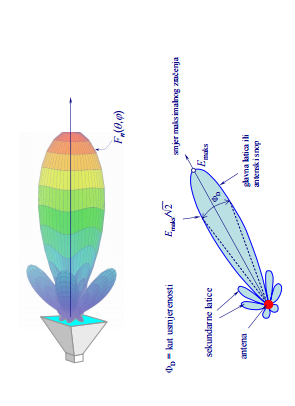 Radio-farovi
- predajne radio-stanice koje emitiraju radio-signale (EM valove) određene karakteristike koji se primaju radio-goniometrom
Radio-goniometar omogućuje da se dobije radio-azimut na temelju radio-fara čime se dobije i pravac položaja broda odnosno stajnica
Uzastopnim određivanjem radio-azimuta na dva ili više radio-farova ili na jednog u razmaku vremena dobije se položaj broda
Radio-farovi se s obzirom na područje primjene dijele na:
Pomorske
Zrakoplovne
Pomorsko-zrakoplovne
Radio-farovi
S obzirom na njihove karakteristike svi radio-farovi dijele se na:
Kružne
Usmjerene
Rotirajuće
Zvučne
Podaci o radio-farovima daju se u sljedećim publikacijama:
Admiralty list of Radio signals
Radio – služba za pomorce
Kružni radio-farovi
- predajne radio-stanice koje preko vertikalne antene emitiraju radio-signale koji se mogu primati brodskim radio goniometrom
Kružni radio-farovi određeni su sljedećim karakteristikama:
Oznakom
RC – pomorski kružni radi-far
AERO RC – zrakoplovni kružni radio-far
AEROMARINE RC – pomorsko-zrakoplovni kružni radio-far
Imenom i dodatnom oznakom LT ako je antena predajnika u neposrednoj blizini svjetionika istog imena ili LTV ako se radio-far nalazi na brodu svjetioniku
Frekvencijom u kHz (pomorski u pojasu 285-325kHz, zrakoplovni 160-415kHz)
Vrstom emisije A1, A2, A3
Geografskim koordinatama (ϕ i ʎ)
Međunarodnim rednim brojem
Pripadnošću  odnosnoj državi
Kružni radio-farovi
- znakom identifikacije što je obično jedno, dva ili tri slova koji su obično u nekoj vezi s imenom radio-fara, a emitiraju se Morzeovim znacima. Nakon znaka identifikacije slijedi dugi signal za snimanje radio-azimuta
Dometom izraženim u nautičkim miljama. Primjerice 100/70 znači domet 100 nautičkih milja danju, a 70 noću
Grupiranjem radio-farova tako da 2,3 ili 6 radio-farova pogodno razmještenih za istovremenu uporabu rade na istoj frekvenciji ali ne emitiraju u isto vrijeme nego u ciklusu od n minuta, u krugu horizonta od 360°. 
Zrakoplovni kružni radio-farovi oznake AERO RC se mogu koristiti kao i pomorski. Oni nisu raspoređeni u grupe ali zato emitiraju neprekidno 24 sata
Usmjereni radio-farovi
Imaju oznake RD emitiraju u jednom ili više sektora. Definira se sigurni sektor plovljenja i nesigurni sektori plovljenja.






U sigurnom sektoru plovljenja čuje se neprekidni ton, dok se u plovidbi izvan sigurnog sektora čuje ton slova A ili N. Radio-far može biti sinkroniziran s izvorom zvučnih signala (nautofon)
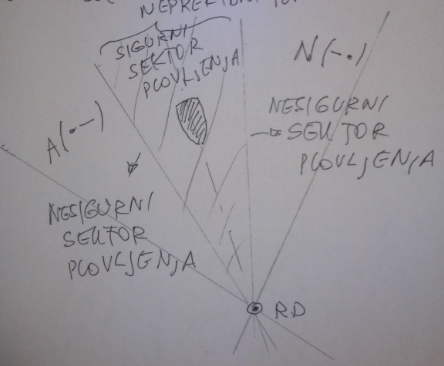 Rotirajući radio-far
Ima oznaku RW i koristi se jedino u Japanu
Omogućuje brodu da se odredi azimut na radio-far bez uporabe radio-goniometra, pomoću radio prijamnika
Radio-goniometar
- radio-prijamnik koji prima radio-signale preko specijalne antene i ujedno prikazuje smjer iz kojeg signali dolaze.
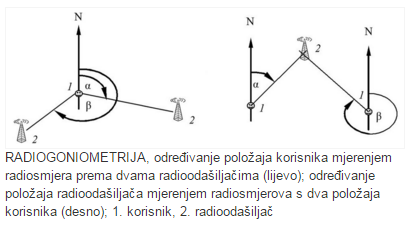 Radio-goniometar
Radio prijemnik koji koristi vertikalno polarizirani EM val
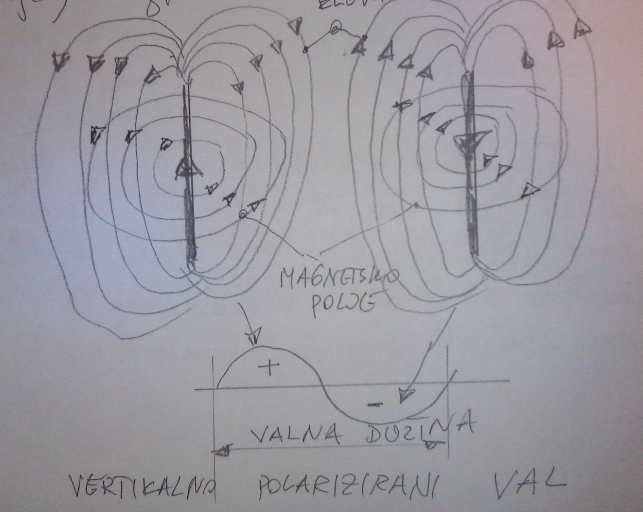 Elektromagnetski val (EM val)
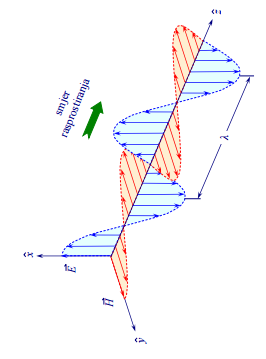 Elektromagnetski val sadrži istovremeno električno i magnetsko polje
Električno i magnetsko polje su uvijek međusobno okomiti
Teorijske osnove radio-goniometriranja
Antena predajnika emitira elektromagnetske valove (EM) koji se kreću kroz prostor i kada dođu do antene prijamnika u njoj induciraju struju
Svi kružni radio-farovi imaju vertikalne antene i vertikalno polarizirani EM val
Antena radio-goniometra izvedena je kao okvir u kojem se nalaze namotaji izolirane žice. Promjer antene je mnogo manji od valne dužine EM vala i u anteni se inducira struja proporcionalna jačini  pristiglog EM vala
U okvirnoj anteni inducira se struja maksimalnog napona Vmax onda kada ravnina antene leži točno u pravcu predajnog fara
Ako se antena zakrene za 90° dobije se minimalni prijem. Dakle u krugu horizonta od 360° postoje 2 maksimuma i 2 minimuma pod kutom od 180°
Teorijske osnove radio-goniometriranja
Neodređenost smjera može se riješiti pomoću poznate zbrojene pozicije ili dodavanjem štap antene čija je karakteristika prijema naponska kružnica
Zbrajanjem napona u kružnoj (okvirnoj) i vertikalnoj (štap) anteni dobije se dijagram prijema signala u obliku KARDIOIDE koja je uvijek usmjerena prema radio-faru (maksimum prijema) . 
Okvirna antena se okreće u načinu prijema-čujnosti
Kako postoje dva minimuma to se ukopčavanjem štap-antene dobije smjer na radio-far (lakše se razlikuje minimum od maksimuma).
Teorijske osnove radio-goniometriranja
Teorijske osnove radio-goniometriranjaOsmica – dijagram prijema okvirne antene ,  Kružnica – dijagram prijema štapne antene , Kardioida- dijagram prijema štapno-okvirne antene
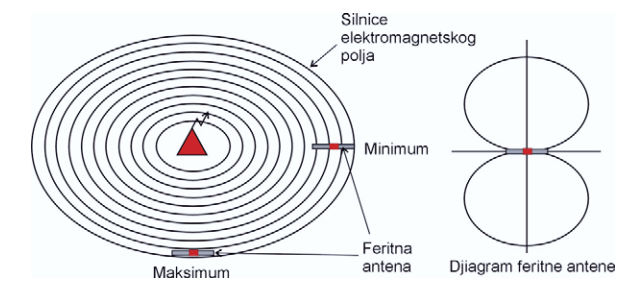 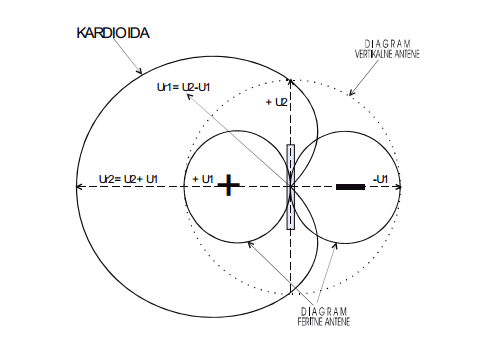 Propagacija radio valova
Radio-valovi od antene predajnika radio-fara mogu stići do prijemne antene na brodu pomoću površinskog vala koji djelomično slijedi zakrivljenost Zemlje ili pomoću prostornih valova koji se odbijaju od različitih slojeva ionosfere
Zbog različitih udaljenosti koje prelaze radio-valovi dešava se to da u točki prijema radio-valovi nisu u fazi što se onda odražava na jačinu signala prijema
Nastala pogreška može biti od 0° do 90° što se odražava na prijem kao razlika jačine signala koja se može mijenjati sporo (nekoliko minuta) ili brzo (nekoliko sekundi). Prijemnik to prima kao različiti smjer maksimuma i minimuma što rezultira pogrešnim azimutom
Odbijanje radio-valova od ionosfere je prirodna pojava koja zavisi od frekvencije vala i procesa ionizacije
Propagacija EM valova
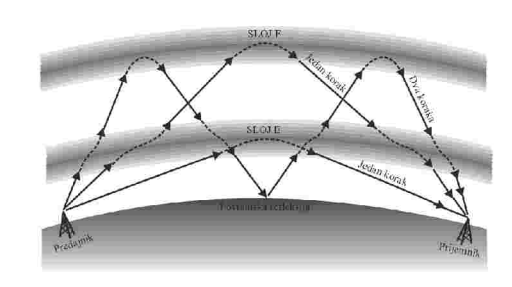 Propagacija EM valova
Ionizirani slojevi nalaze se na različitim visinama, što zavisi od doba dana i godišnjem dobu. Ionizacija nastaje uslijed sunčeve svjetlosti, X zraka i kozmičkih zraka
Na manjim visinama uslijed međusobnog sudaranja molekula ionizacija se poništava. Na velikim visinama sudari molekula su rjeđi zbog znatno manje gustoće zraka te se ionizirani slojevi zadržavaju i preko noći
Za radio-valove koje upotrebljava radio-goniometar karakterističan je D sloj na visini od 50 – 90km. Za radio-goniometriranje povoljniji su valovi većih valnih dužina, dok su valovi kratkih dužina neupotrebljivi, jer se odbijaju i po nekoliko puta a površinski domet im je mali.
Danju postoji D sloj (zbog Sunčeve svjetlosti koja stvara nove ione) koji upija sve radio-valove, a noću kada on nestaje dolazi do odbijanja valova od viših slojeva E i F
Treba u principu primati samo površinski val jer je on vertikalno polariziran. Ako se prima prostorni val smjer (azimut) može biti netočan
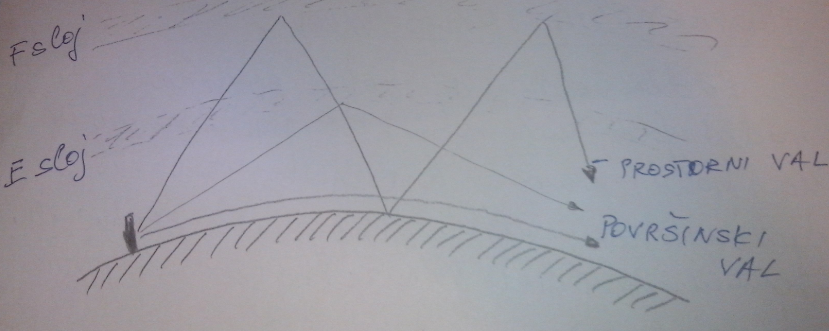 Pogreške radio-azimuta
Elektromagnetski val od predajne antene širi se podjednako na sve strane prostora s tim da onaj signal koji stigne na antenu prelazi najkraći put odnosno kreće se po ortodromi.
Na svom kretanju EM tj. radio-val djelomično se ponaša kao svjetlost i ima sljedeća svojstva:
Refleksije odnosno odbijanja radio-vala od prepreke na koju naiđu
Prelamanja odnosno refrakcije koja nastaje prolaskom EM vala kroz slojeve atmosfere različite gustoće
Difrakcije – ogiba ,odnosno prividnog zaobilaženja objekata
Antenski efekt
Antena koja se koristi u praksi ne ponaša se kao idealna okvirna antena, što znači da minimum prijema nije izrazito određen ponajviše zbog postojanja kapacitivnosti između antene i strukture broda 
Taj efekt se smanjuje postavljanjem antene visoko iznad nadgrađa
Netočnost  radio-azimuta se izražava kao dio srednje kvadratne greška mjerenja radio-azimuta
Noćni efekt
Ovaj efekt javlja se približno jedan sat prije izlaska Sunca, odnosno jedan sat poslije zalaska Sunca kao pogreška u mjerenju radio-azimuta
Danju kada postoji D sloj ne postoji prostorni val nego samo površinski val jer D sloj upija EM valove koje koristi radio-goniometar
Noću nestaje D sloj i moguć je prijem prostornih valova što znači da prostorni val ne mora biti vertikalno polariziran što se odražava kao pogreška u izmjerenom radio-azimutu
Na udaljenostima do 30M može se smatrati da se i noću prima samo površinski val
Obalna refrakcija
U slučaju kada radio-valovi prelaze preko kopna (otoka) ili neposredno uz obalnu liniju dolazi do odstupanja od propagacije po pravoj liniji
U slučaju da je to odstupanje u određenim sektorima veliko, taj sektor se oglašava nesigurnim za korištenje radio-goniometriranja
Najpovoljniji azimuti sa minimalnom pogreškom su u sektoru od (+/- 60°) od okomice na obalu (gledano s položaja radio-fara) a pod kutovima manjim od 20° mogu se pojaviti pogreške snimljenog radio-azimuta i do (+/- 5°)
Visoki otoci između radio-fara i broda djeluju nepovoljno i daju neupotrebljiv sektor
Radio-devijacija
Sistemske i slučajne pogreške položaja i stajnice- radio azimut
Sistemske i slučajne greške položaja i stajnice
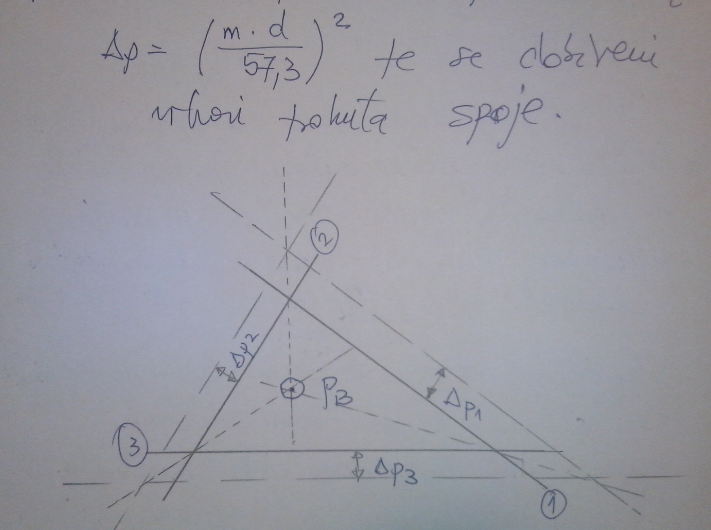